THE ANGLE GRINDER - EXAMINATION QUESTIONS
WORLD ASSOCIATION OF TECHNOLOGY TEACHERS	https://www.facebook.com/groups/254963448192823/	www.technologystudent.com © 2023 V.Ryan © 2023
HELPFUL LINK:	https://www.technologystudent.com/equip_ﬂsh/grinder1.html
1. Complete the diagram of the angle grinder, by adding the labels indicated by the arrows.
10 marks
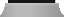 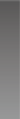 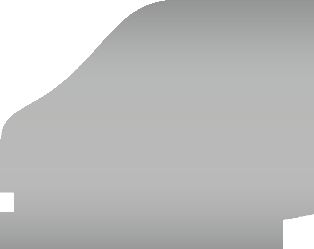 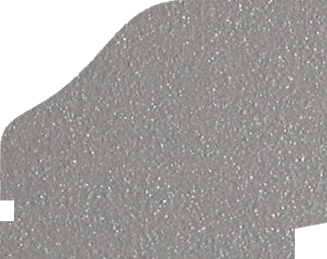 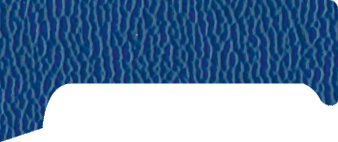 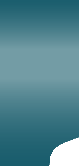 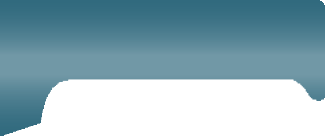 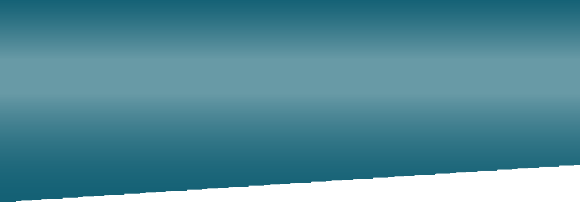 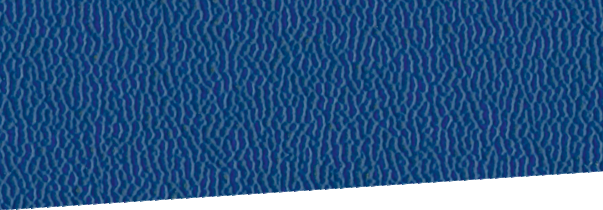 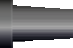 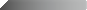 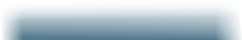 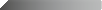 RYANMATIC
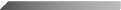 V.Ryan © 2023
Hand-Held Grinder
Made in Keighley, England.
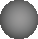 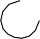 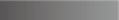 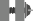 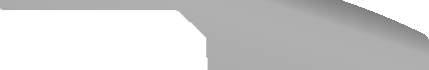 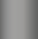 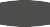 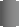 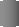 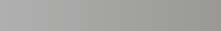 2. Describe some of the uses of an angle grinder. 8 marks
THE ANGLE GRINDER - EXAMINATION QUESTIONS
WORLD ASSOCIATION OF TECHNOLOGY TEACHERS	https://www.facebook.com/groups/254963448192823/	www.technologystudent.com © 2023 V.Ryan © 2023
HELPFUL LINK:	https://www.technologystudent.com/equip_ﬂsh/grinder1.html
1. Complete the diagram below, by adding the labels that explain the grinders safe use. 10 marks

GENERAL GRINDING PROCEDURE
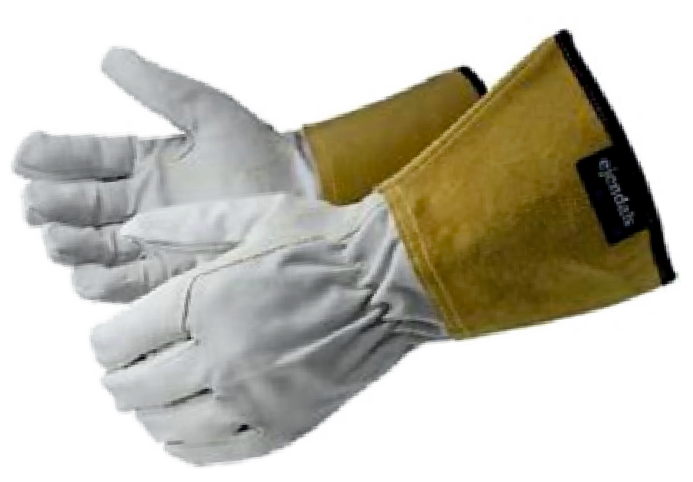 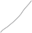 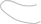 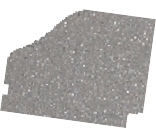 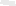 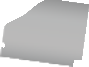 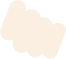 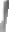 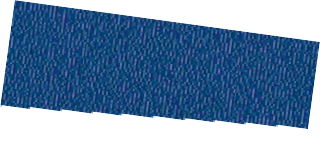 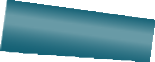 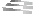 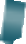 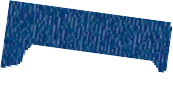 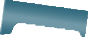 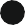 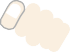 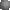 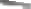 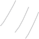 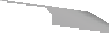 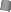 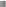 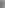 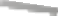 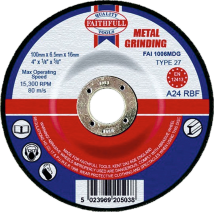 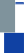 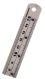 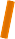 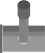 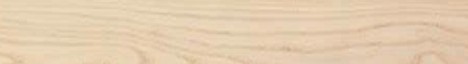 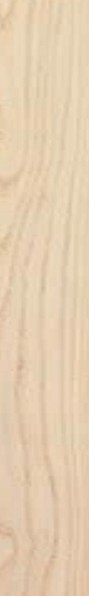 V.Ryan © 2023
RYANMATIC
Hand-Held Grinder
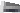 Made in Keighley, England.
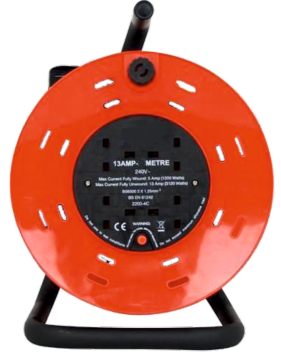 V.Ryan © 2023
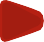 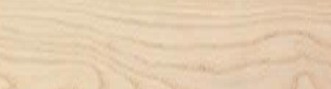 V.Ryan © 2023